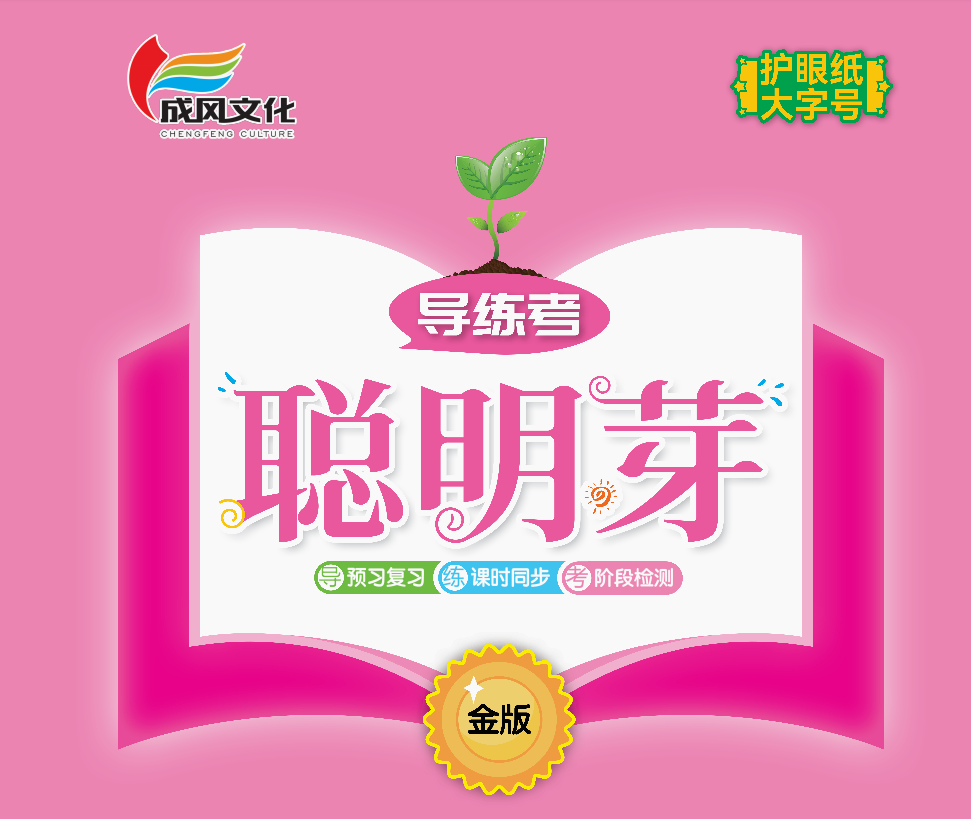 第五单元    识字
第五单元知识盘点
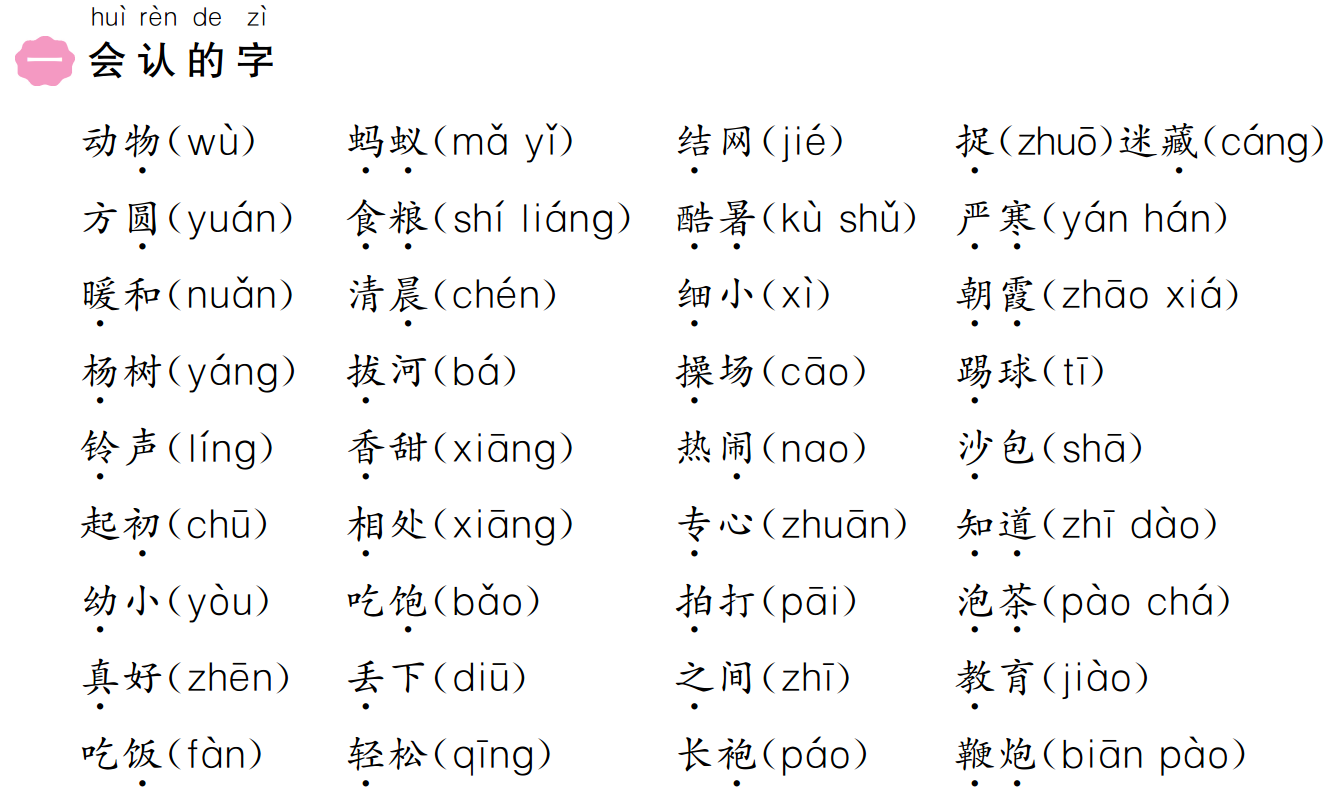 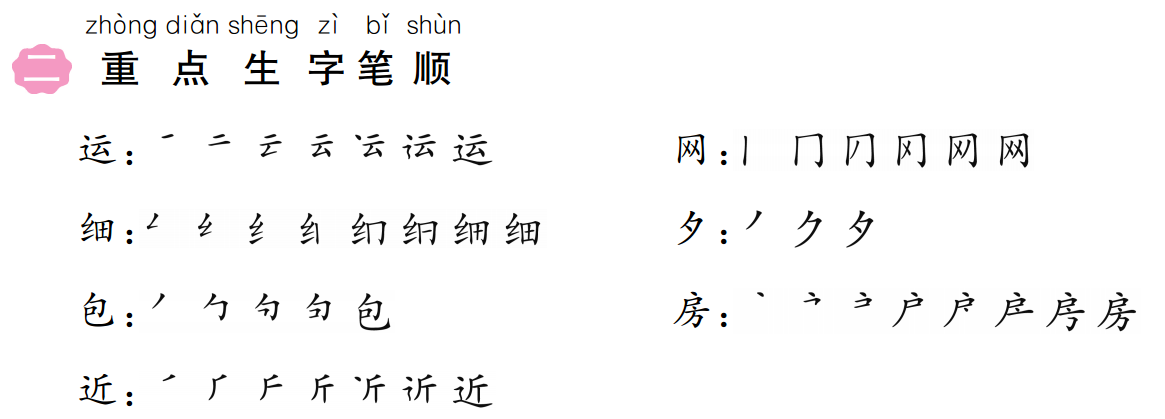 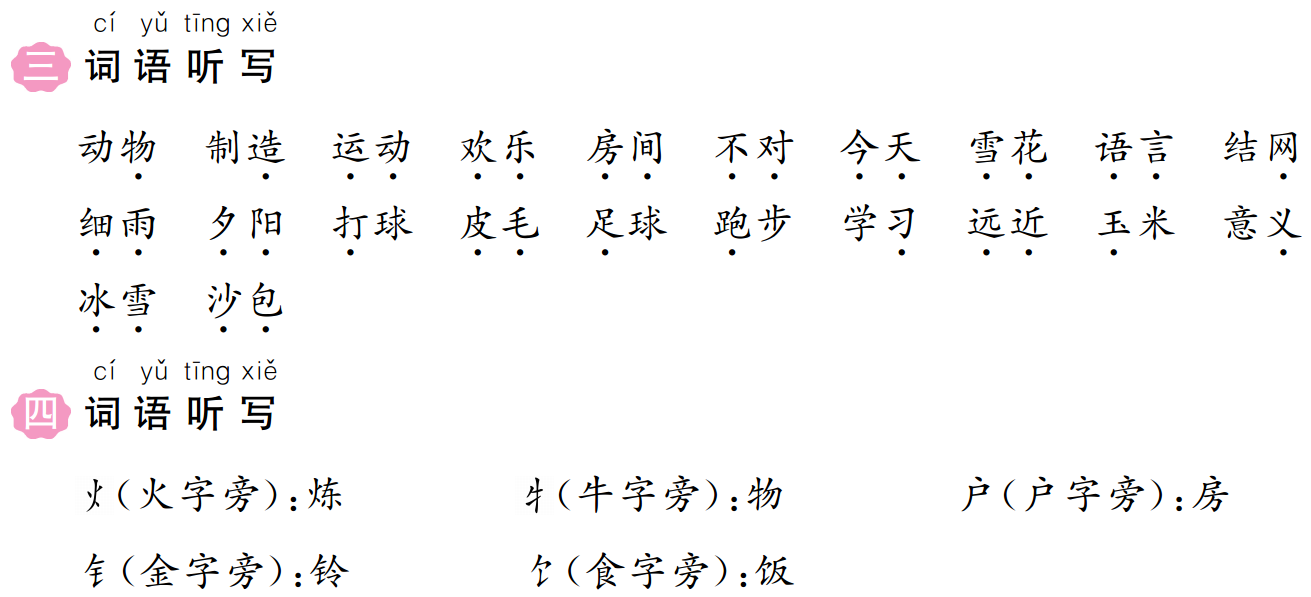 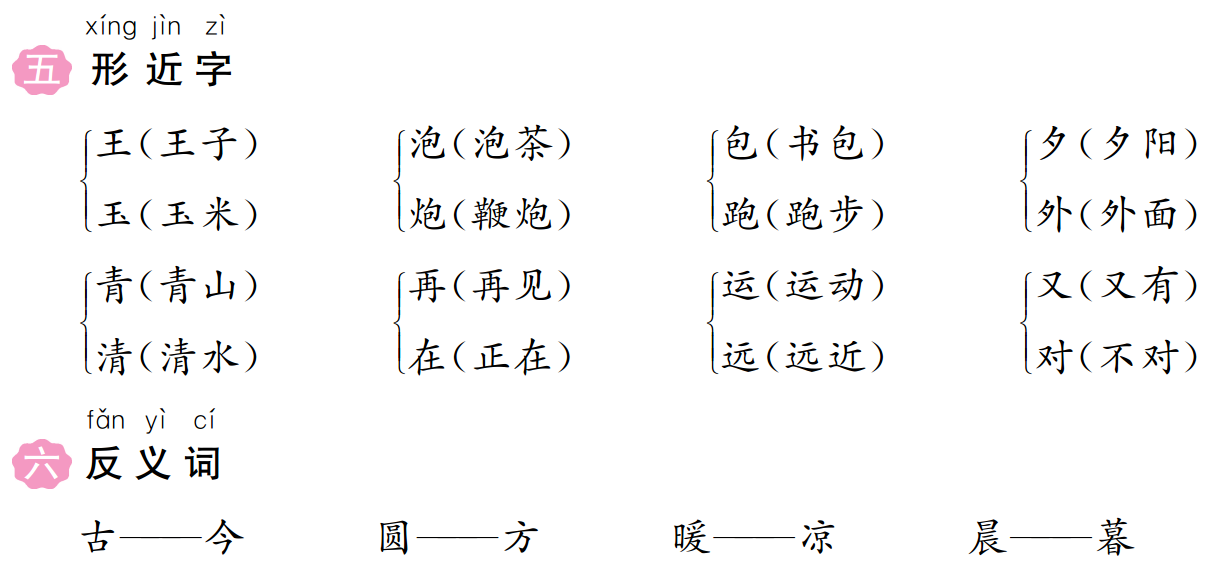 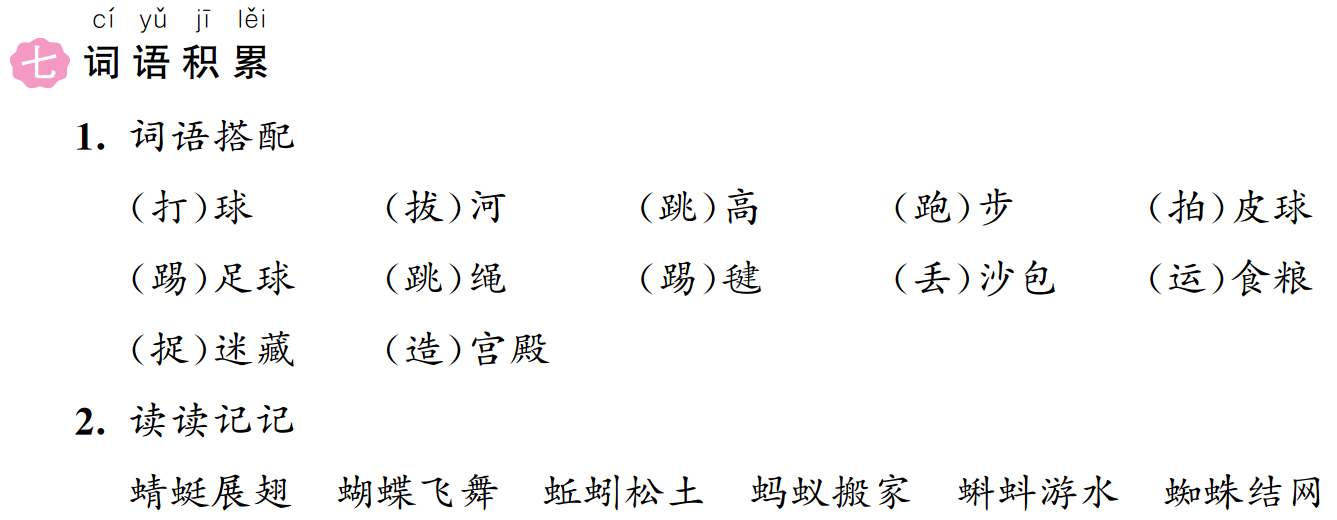 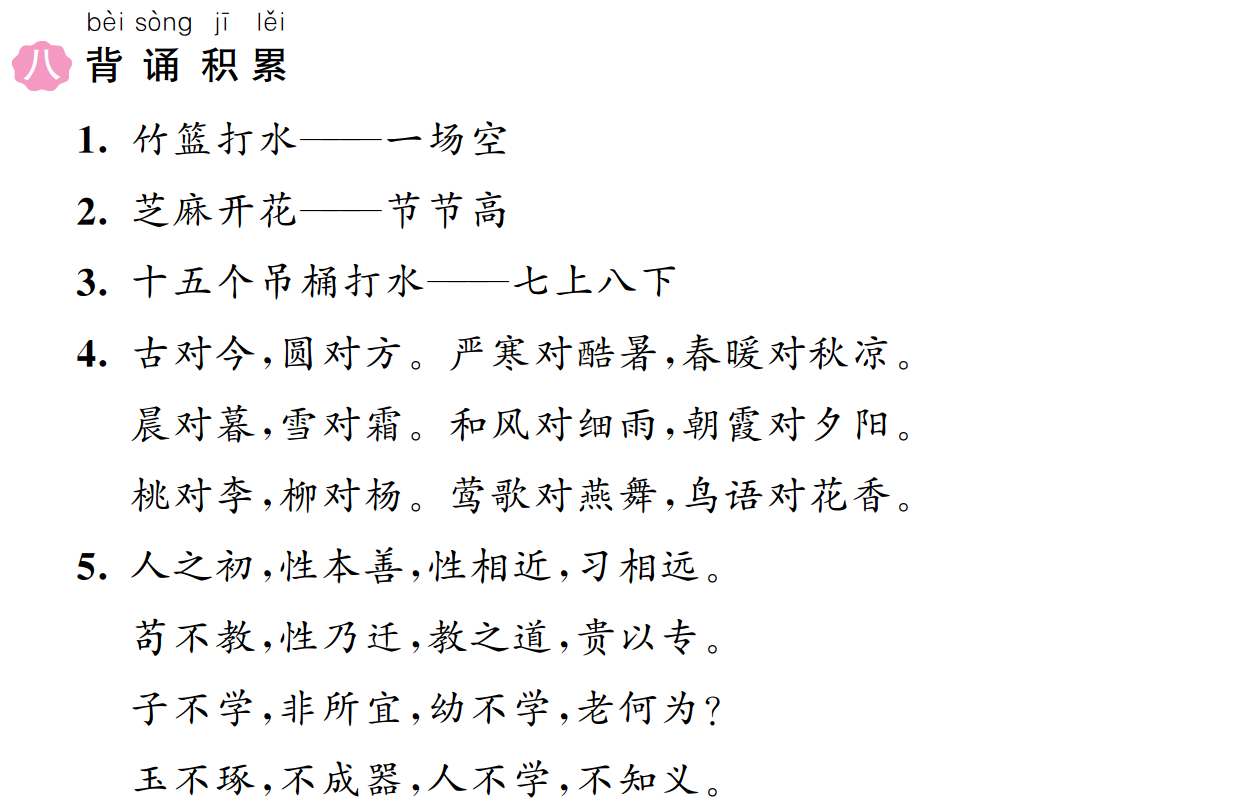 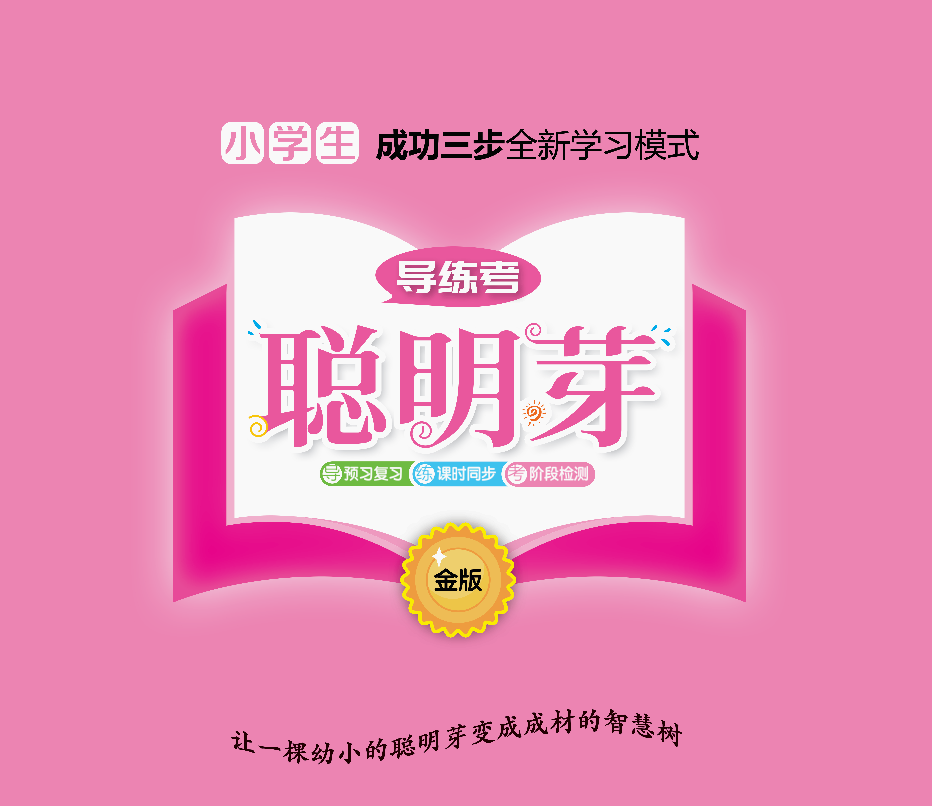